Управление качеством вод
Лекция №6
1
Организация и методы контроля качества воды
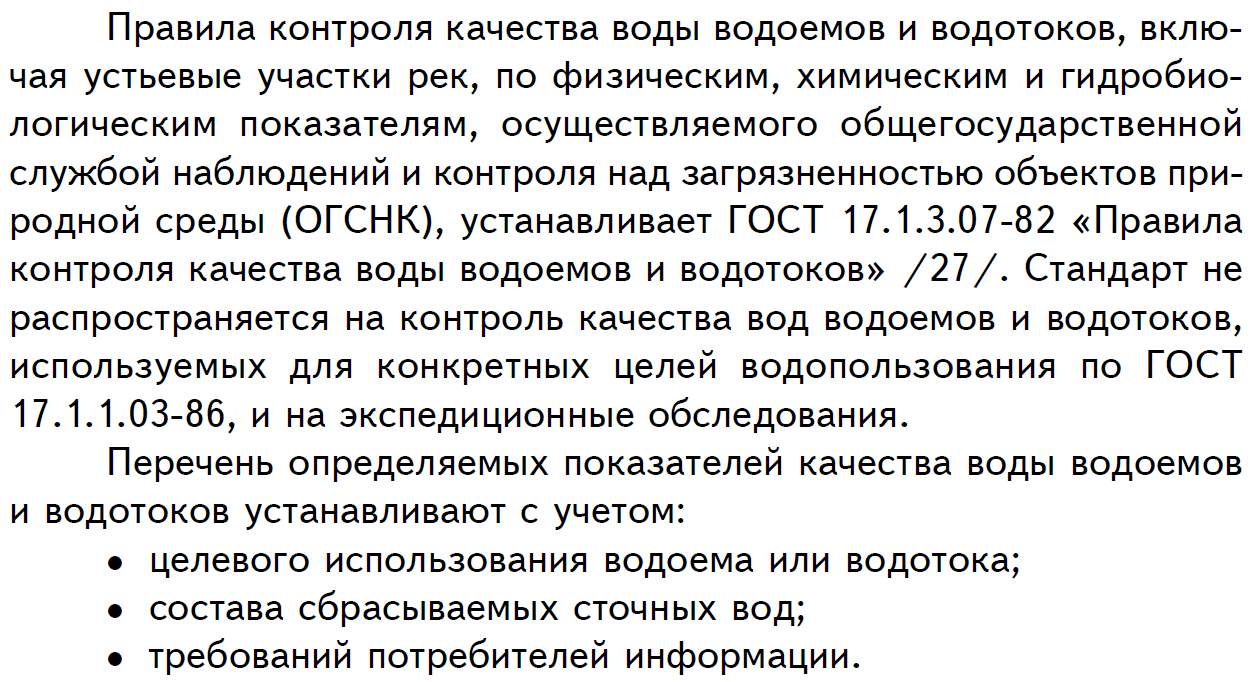 2
Организация и методы контроля качества воды
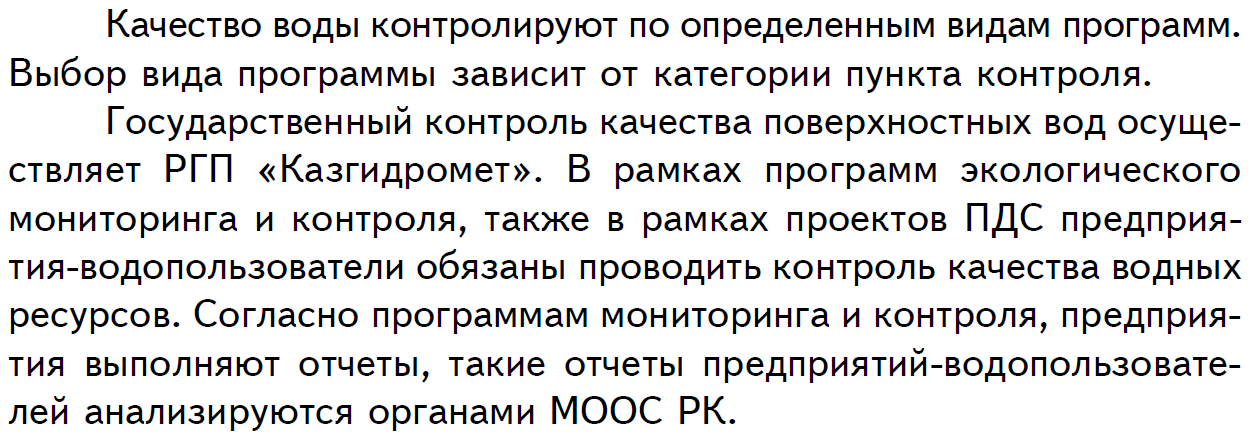 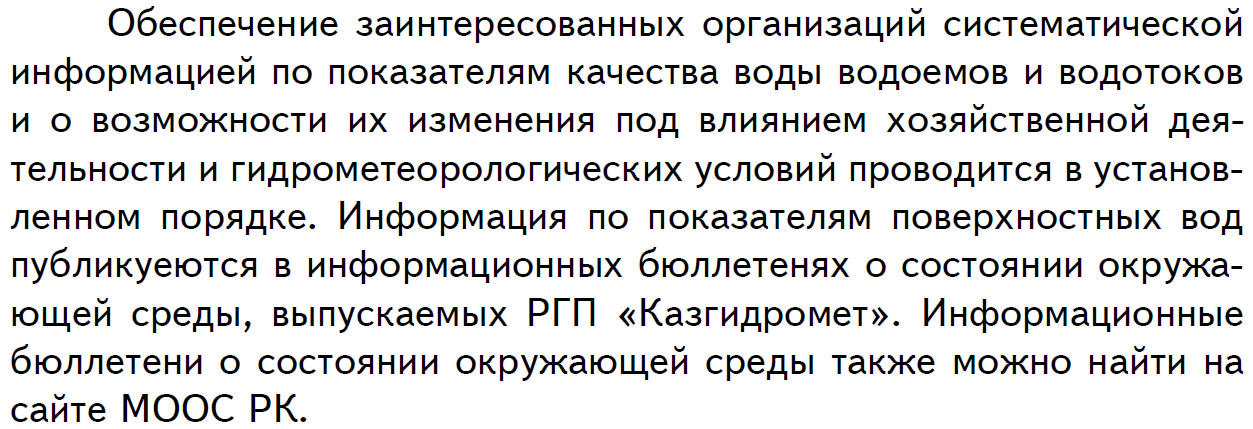 3
Мониторинг качественных характеристик
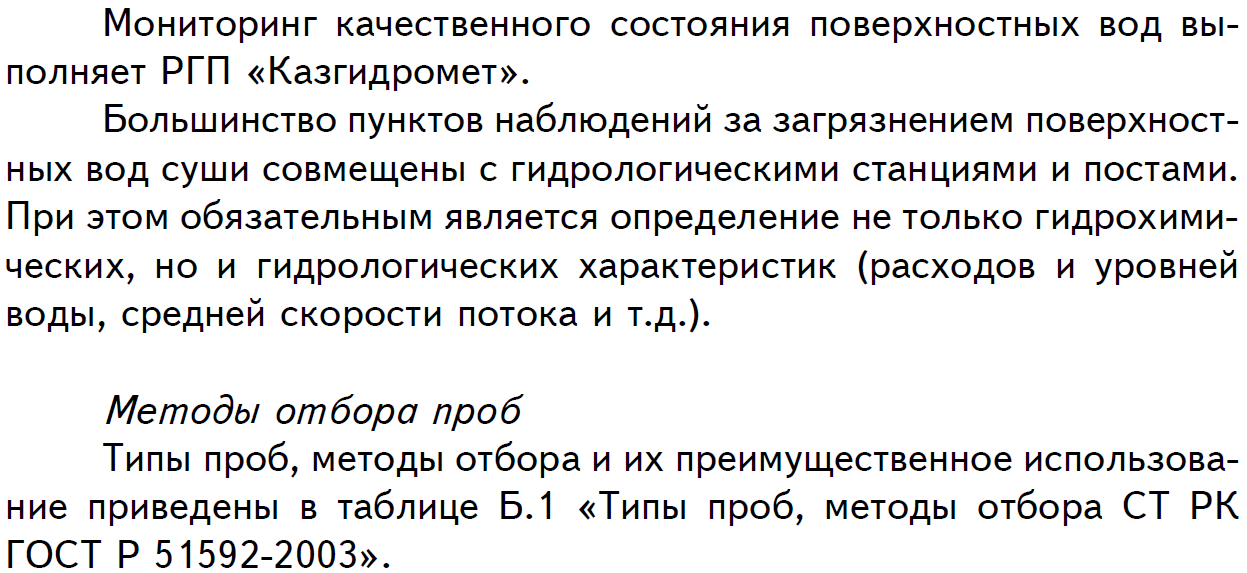 4
Мониторинг качественных характеристик
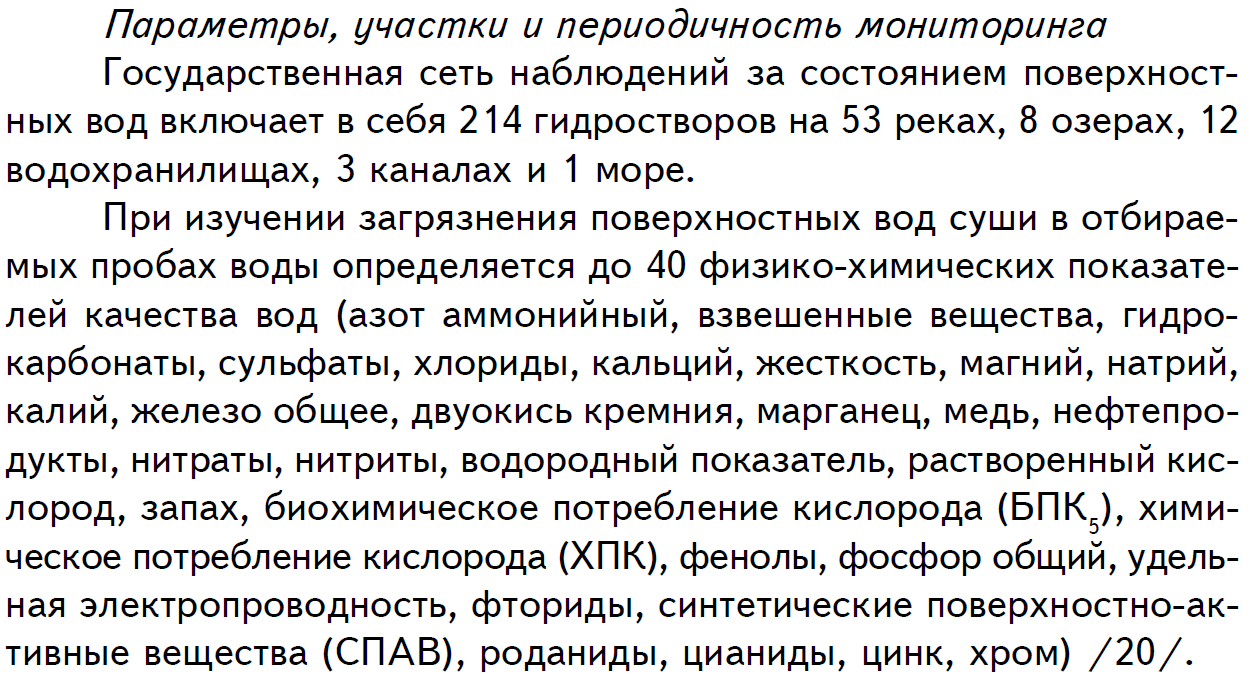 5
Мониторинг качественных характеристик
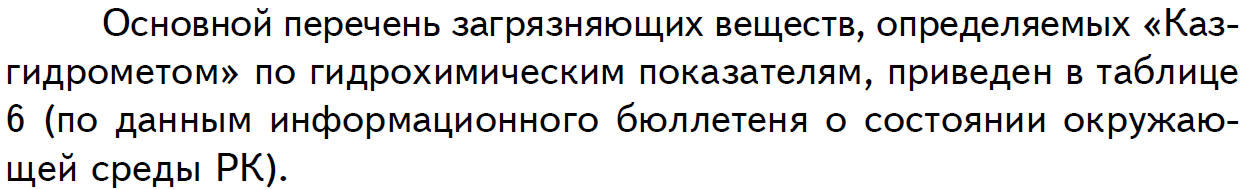 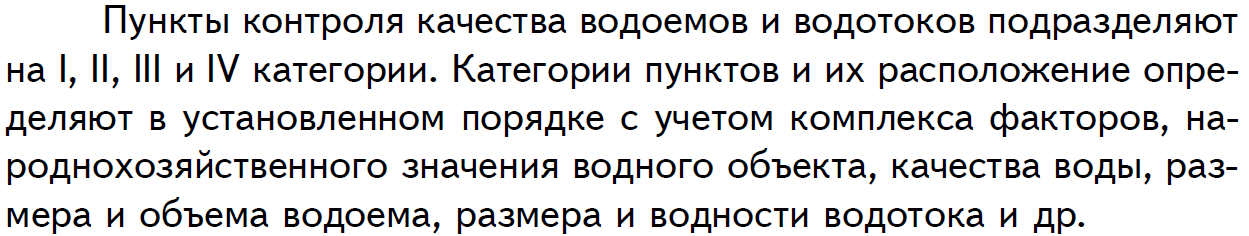 6
Перечень загрязняющих веществ и их ПДК
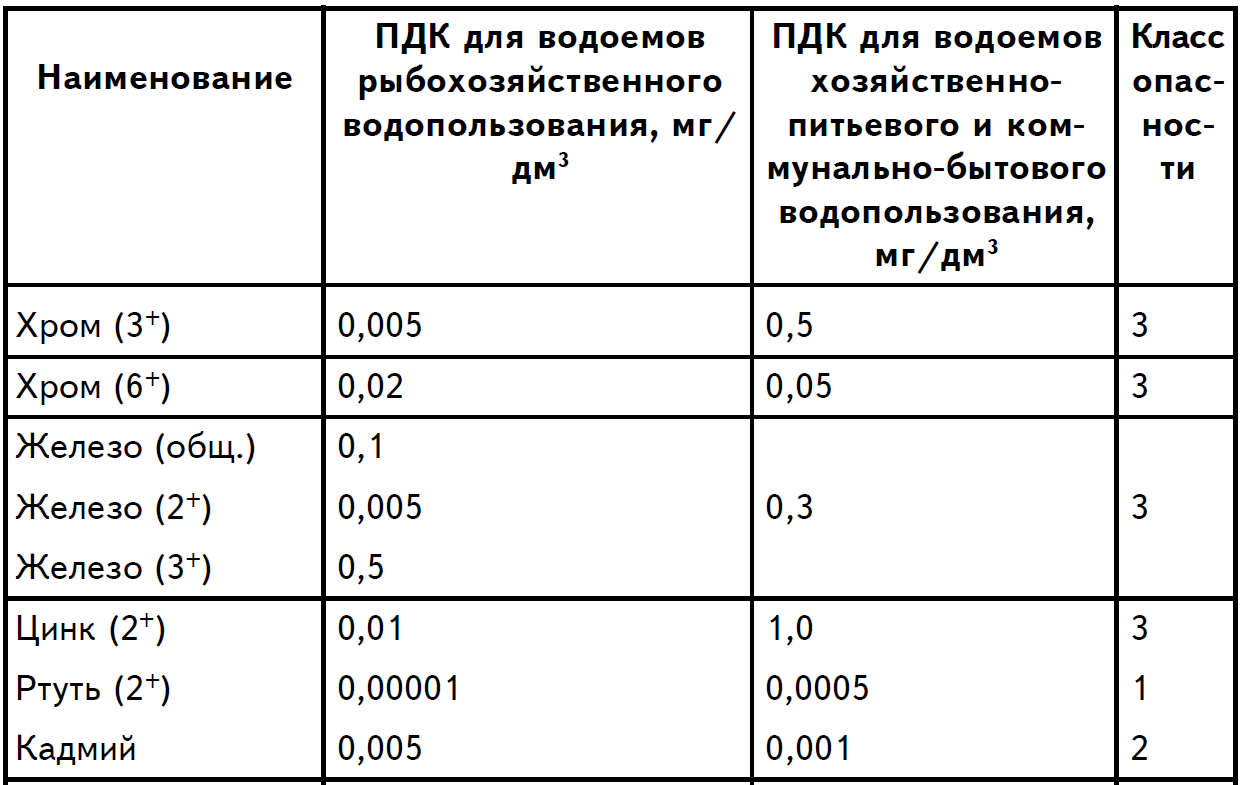 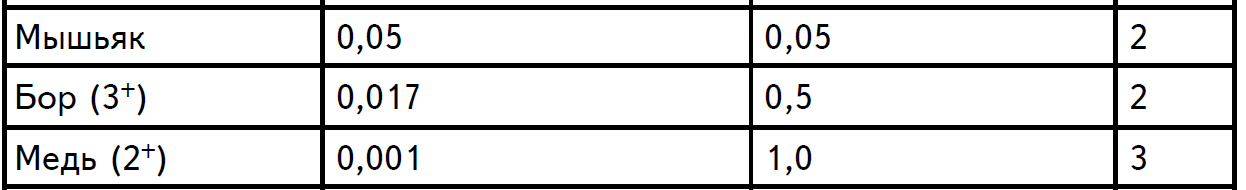 7
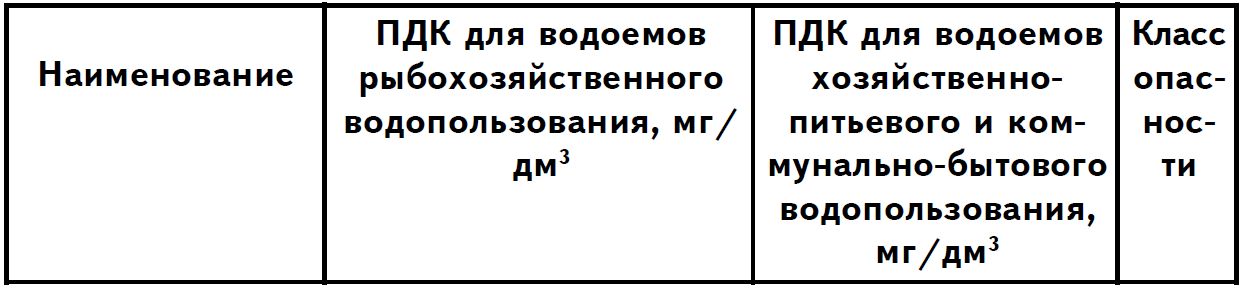 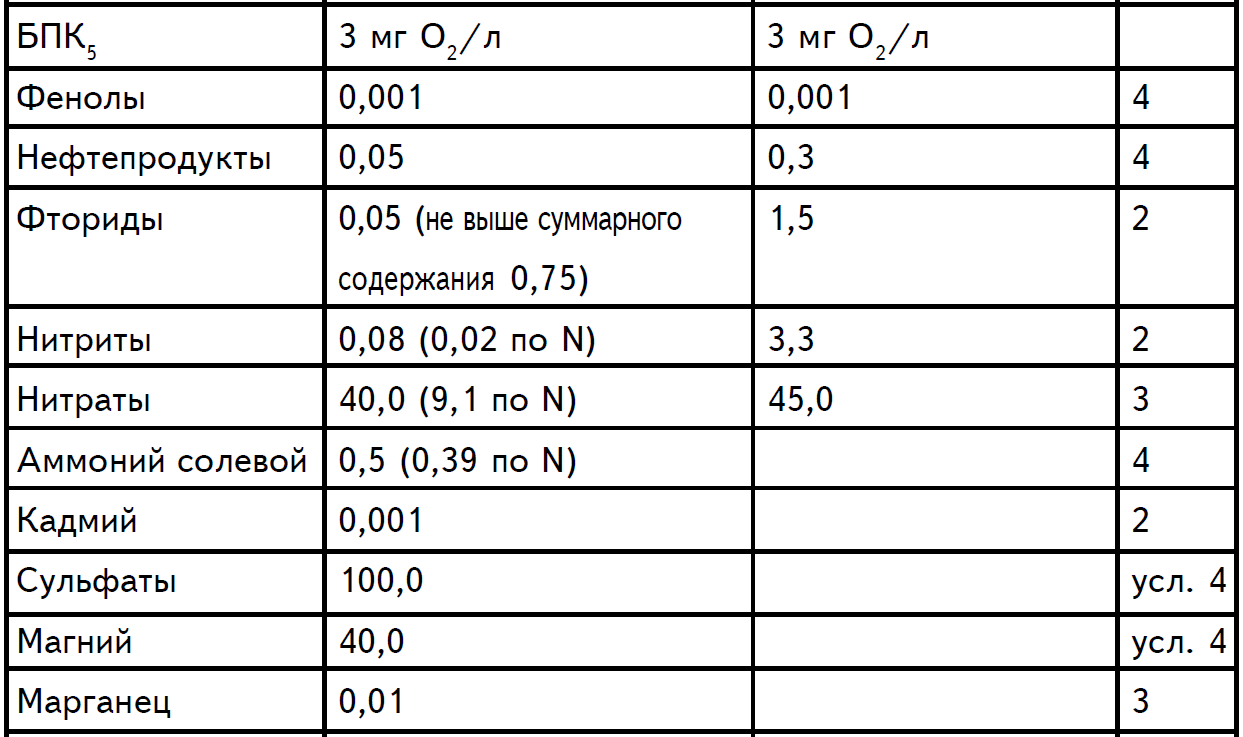 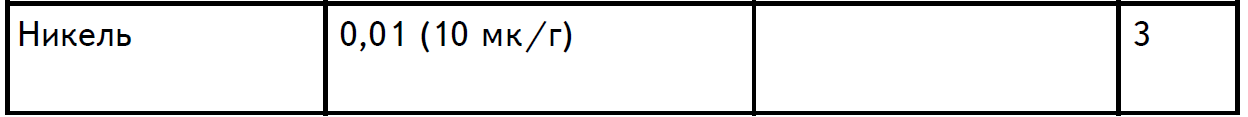 8
Организация и методы контроля качества воды
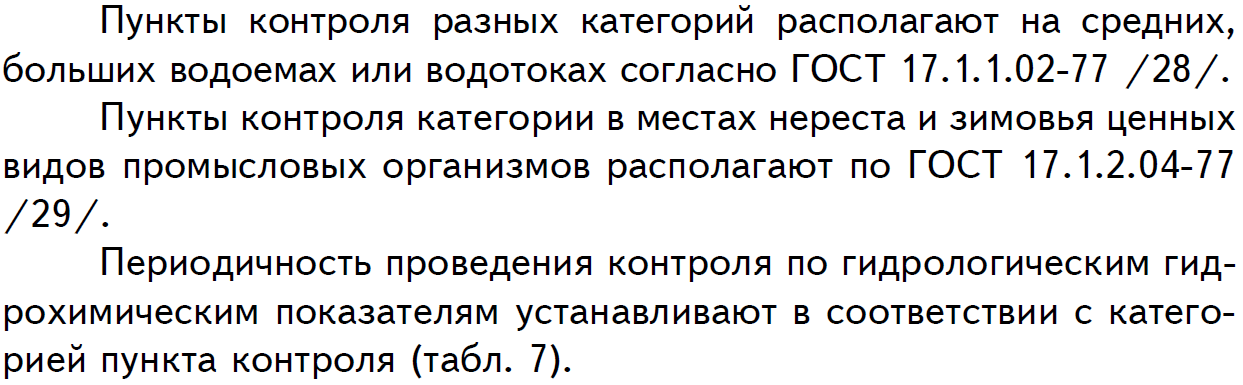 9
Организация и методы контроля качества воды
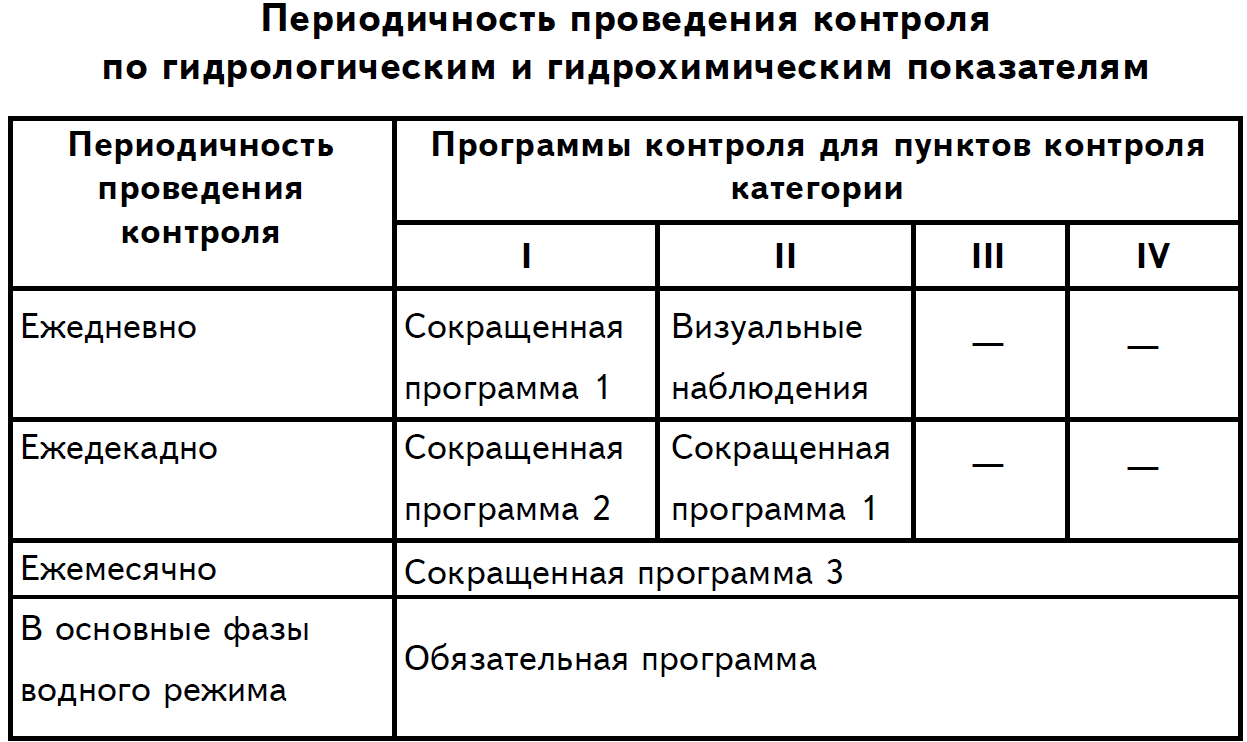 10
Организация и методы контроля качества воды
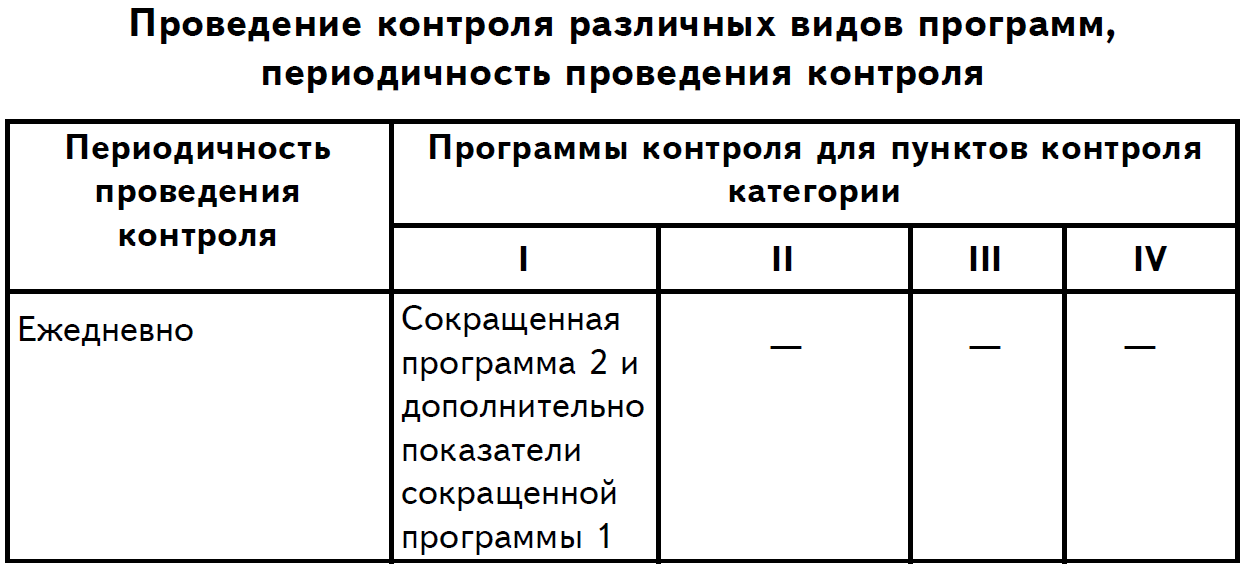 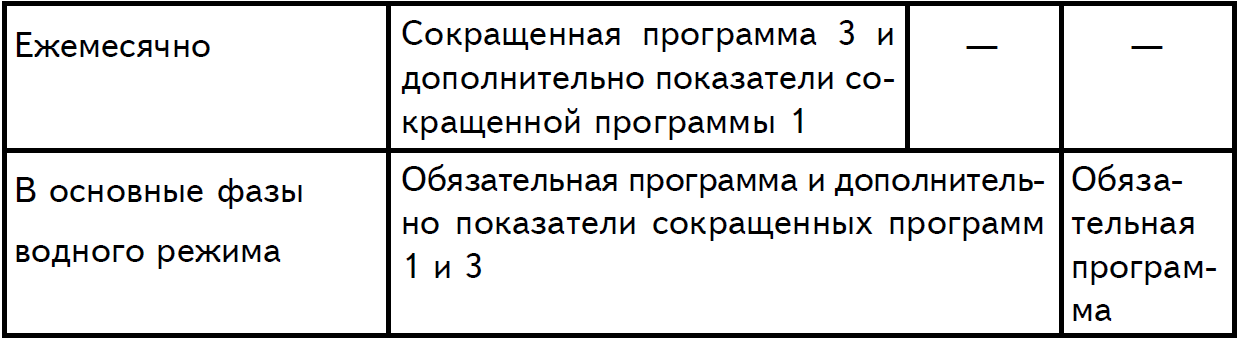 11
Организация и методы контроля качества воды
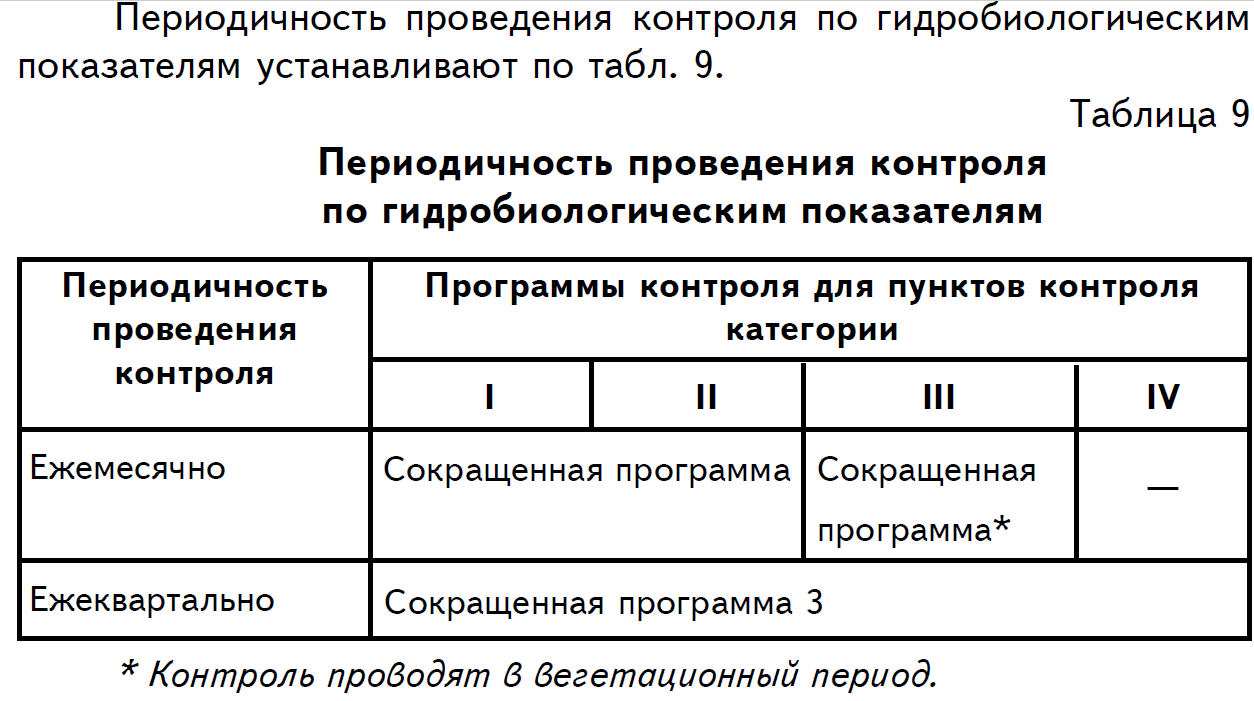 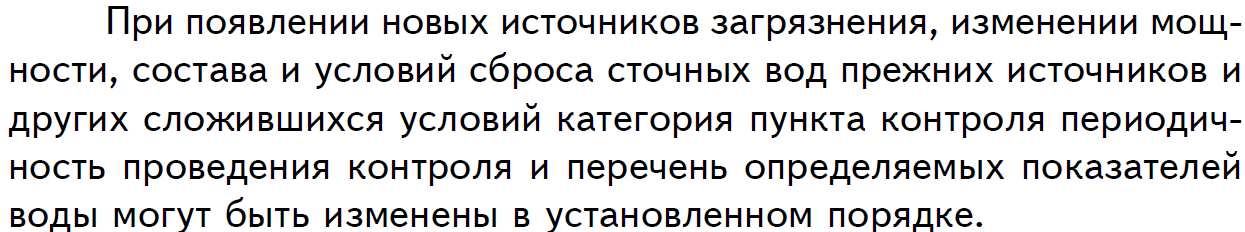 12
Организация и методы контроля качества воды
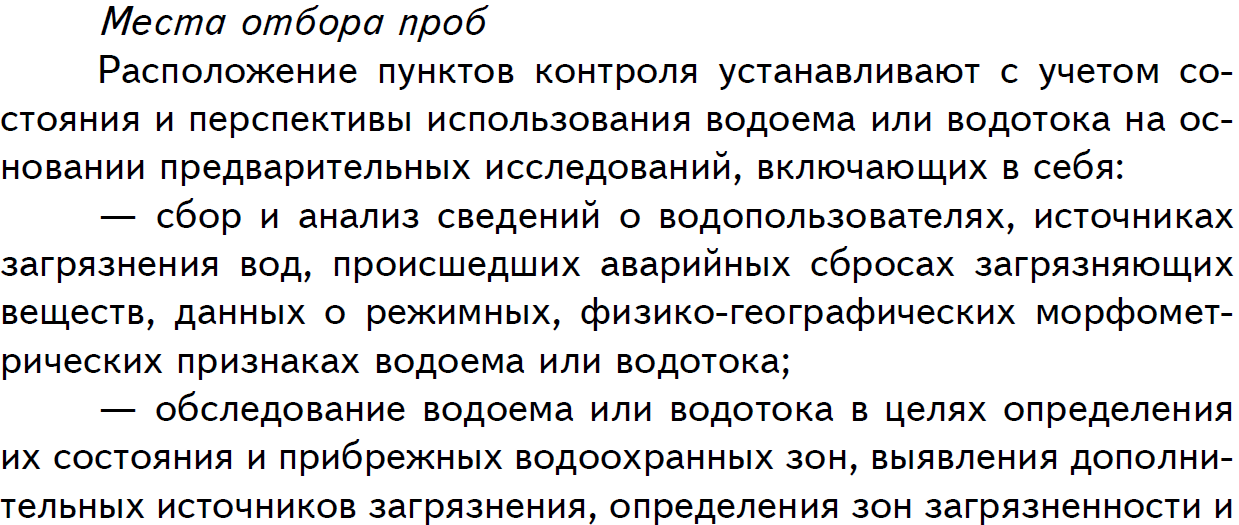 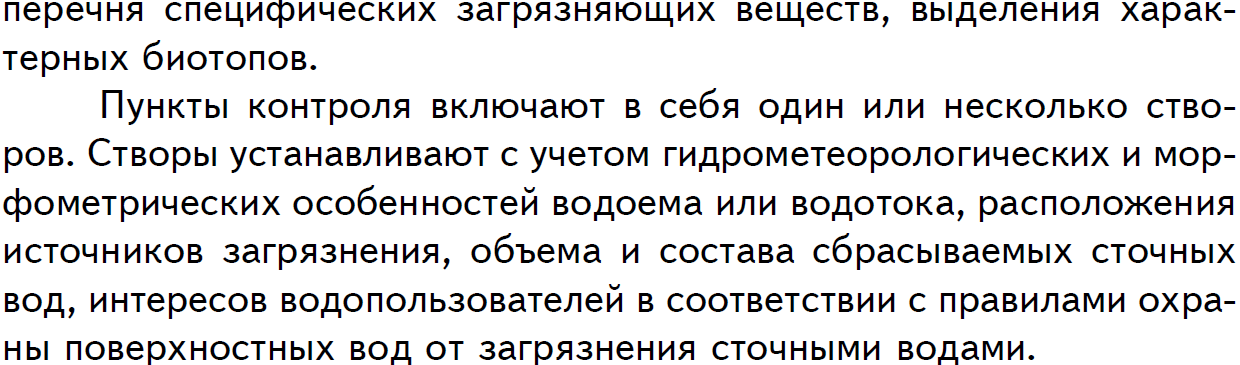 13
Организация и методы контроля качества воды
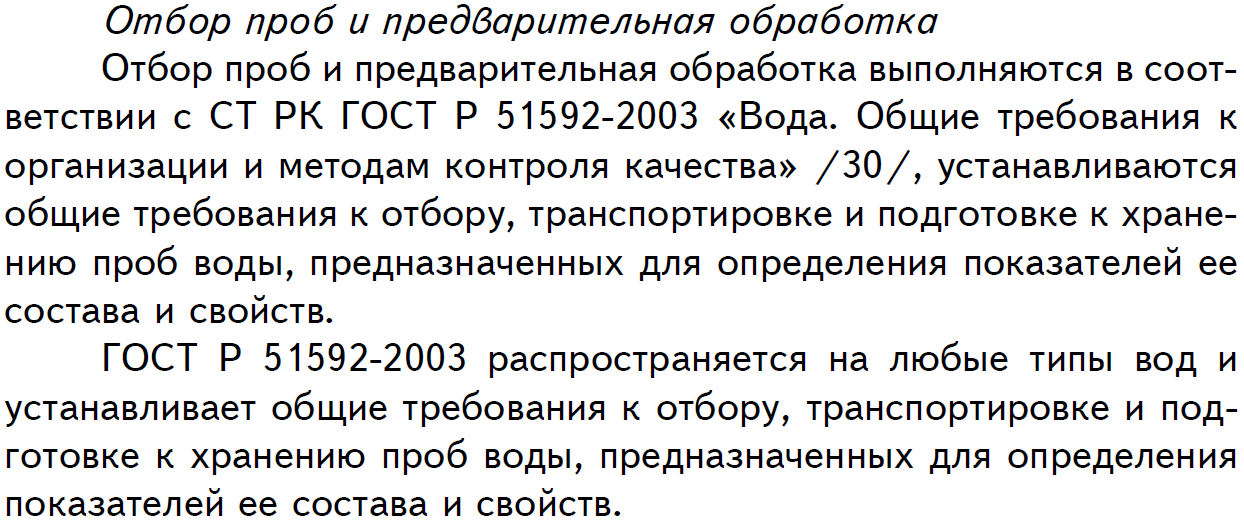 14
Организация и методы контроля качества воды
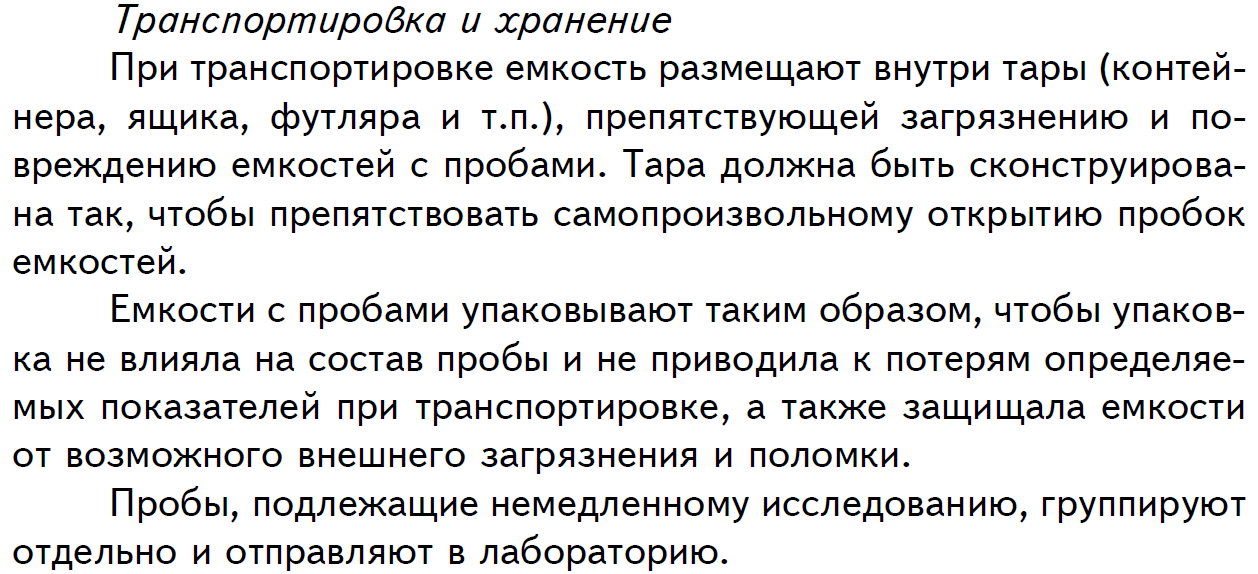 15
Организация и методы контроля качества воды
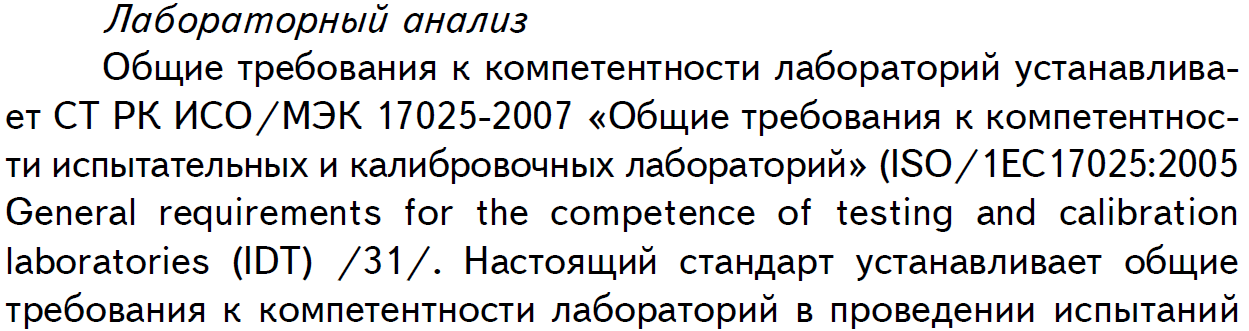 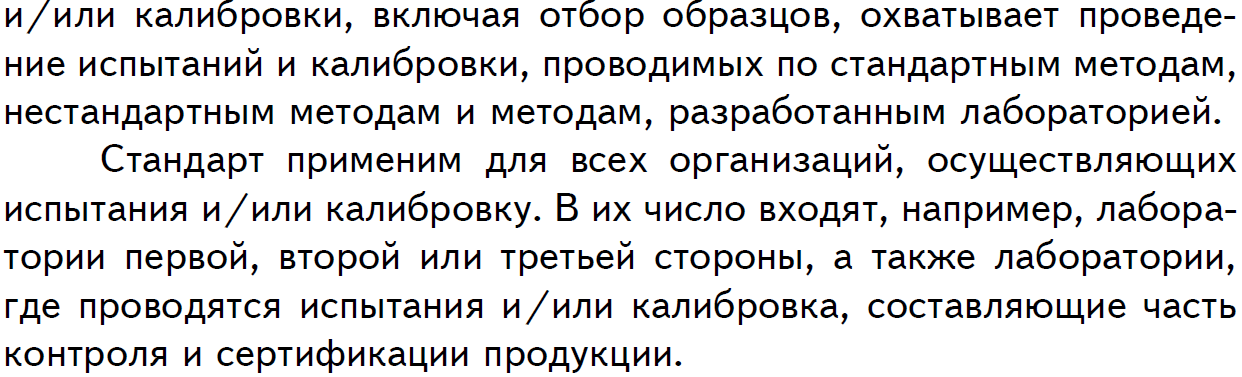 16
Организация и методы контроля качества воды
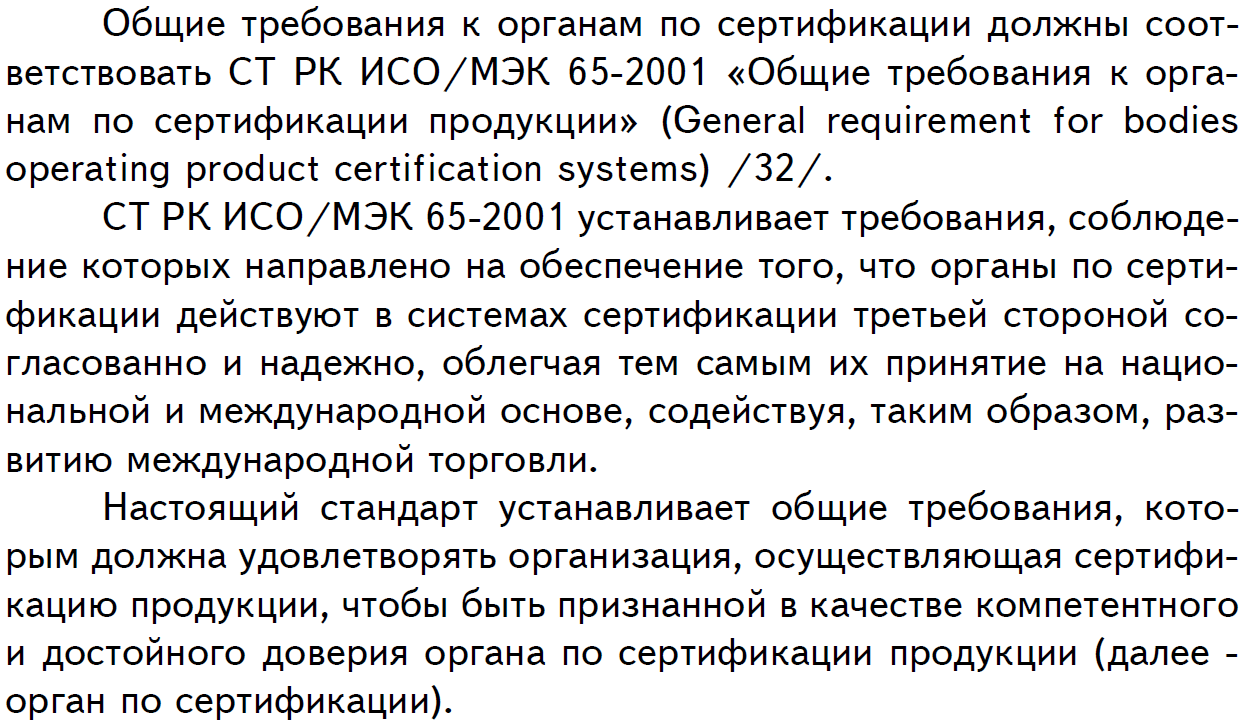 17
Заключение
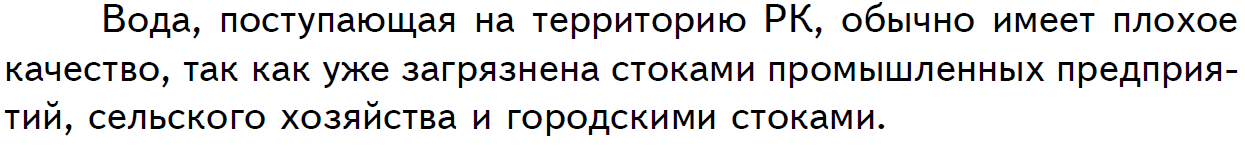 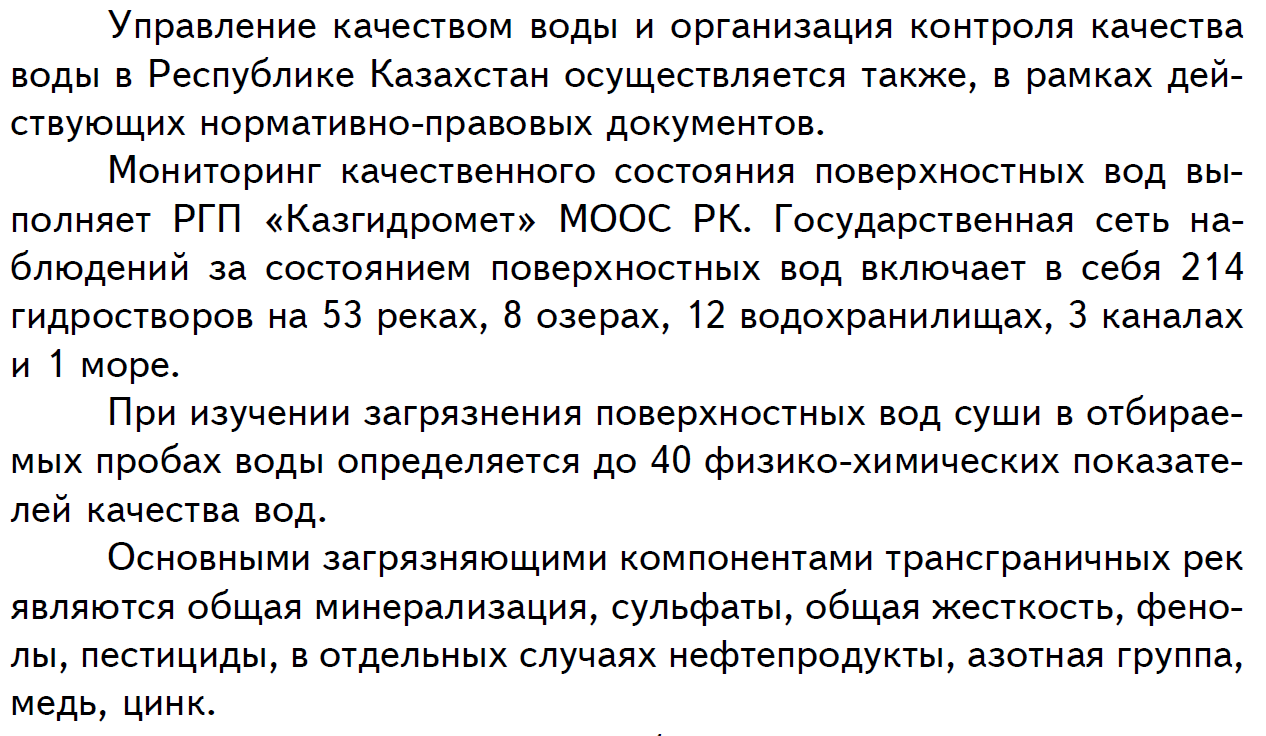 18
Заключение
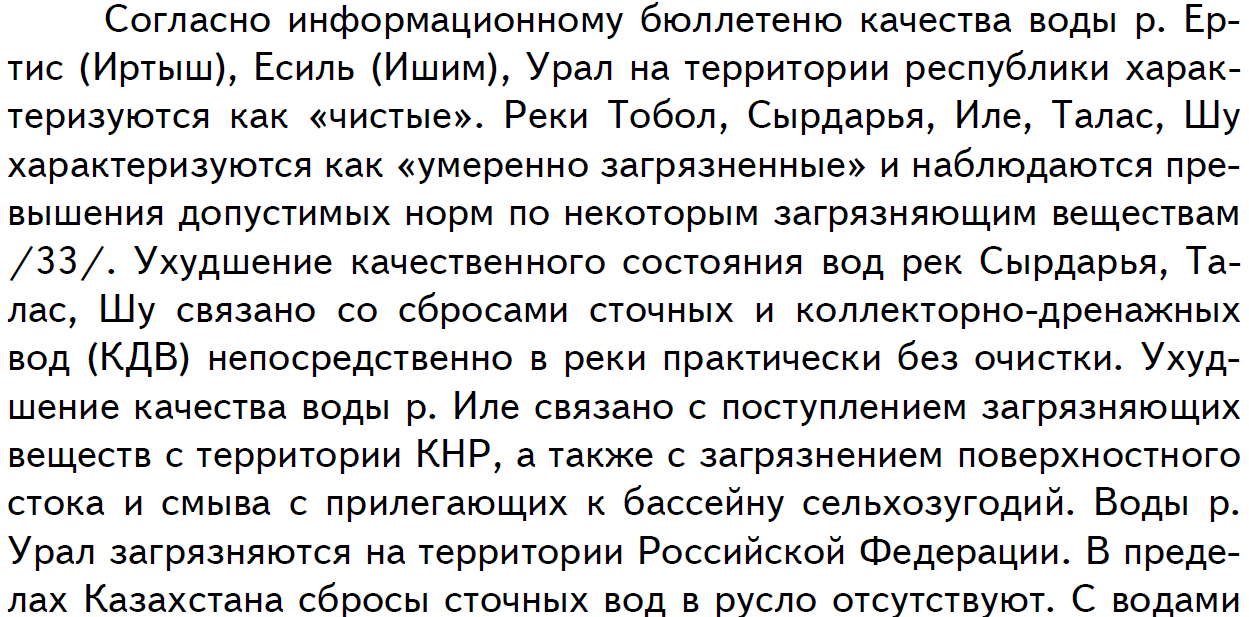 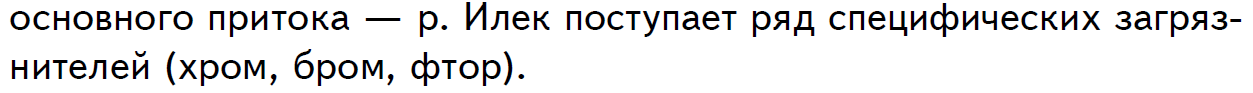 19